Lecture – 2B.Sc. III Subject- Physics [ Seme – V ]
Dr. Devidas Rushiji Bambole 
M. Sc. Ph. D. 
Department of Physics 
Matoshree Vimalabai Deshmukh, Mahavidyalaya, Amravati.
Einstein’s explanation of photoelectric effect:  Or Einstein's Equations for the Photoelectric Effect:(Quantum theory)
Einstein explains the photoelectric effect by making following assumptions.
1) A radiation of frequency ‘ν’ consists of a stream of discrete quanta of energy ‘hν’. These quanta are called ‘photons’.
2) Photons move through the space with the speed of light.
3) When the photon of energy ‘hν’ is incident on the metal surface, the entire energy of photon is absorbed by a single electron without any time lag. The probability of its absorbing two or more photons at the same time is negligible.
When a light i. e. a stream of photon is incident on metal surface then they collide with the electrons in the metal. The electron absorbs the photon completely. The energy of photon is transferred to the electron. 
		A certain amount of this supplied energy is consumed by the bonded electron to get free from the metal-surface. The amount of energy required to make free from atom is known as work function (φ ).
The remaining supplied energy is converted into the kinetic energy of the free electrons. 
      So, the maximum kinetic energy  of an ejected electron is given by
                     Kmax = hν - φ ---- (1)
Where, h is the Planck constant and ν is the frequency of the incident photon.
  φ is the work function (sometimesdenoted by   ), which gives the minimum energy required to remove a  electron from the surface of the metal. 
The work function satisfies the equation-
                φ  = h ν0     -------- (2)
                        Where,  ν0  is the threshold frequency for the metal.
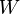 Therefore, from equations (1) and (2), the maximum kinetic energy of an ejected electron is given by –
                   Kmax =    hν - h ν0
              


 
Kinetic energy is positive, so when  ν >  ν0 , then the photoelectric effect must be occur.
Above equation is called as Einstein's Equation of the Photoelectric Effect.
     This equation shows that - the maximum kinetic energy of the photoelectron depend upon the frequency  ν  of the incident radiation. And it increases with the increase in frequency.
Kmax       =    h ( ν -  ν0   )
If VC is the cut off potential then –
Kmax  =         =  e . Vc
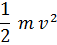 ∴     e . VC  =  h ( ν -  ν0   )
This equation shows that- the stopping potential 
           will be greater for greater frequency.